冬至湯圓水餃
習俗上在冬至這天，有些人會吃湯圓，有些人會吃水餃。若某班學生在冬至有吃湯圓的人數比沒吃湯圓的人數多 16 名，有吃水餃的人數是沒吃水餃的人數的     倍，且湯圓和水餃都有吃的人數為 7 名，湯圓和水餃都沒吃的人數有 4 名，則該班在冬至有吃到湯圓的人數為何? 
(A) 15   (B) 19   (C) 23   (D) 28                                                                                             【112 特招第 10 題】
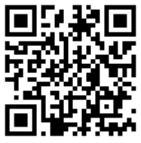 學生練習
在端午節這天，有人吃南部粽、有人吃北部粽。若某班學生在端午節吃南部粽的人數比沒吃南部粽的人數多12 名，吃北部粽的人數是沒吃北部粽的人數的    倍，且兩種粽子都有吃的人數為 5 名，兩種粽子都沒吃的人數有 3 名，則該班端午節吃北部粽的人數為何?
解答：16